True or False?
True or false?
Hebrew is the only official language in Israel
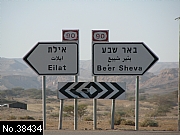 [Speaker Notes: False- Hebrew and Arabic are the official languages in Israel. 
English is semi official.]
True or false?
Microsoft built their only foreign-based research and development facilities in Israel
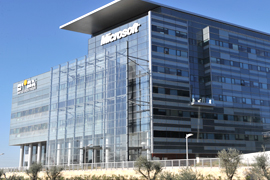 [Speaker Notes: true]
True or false?
An Israeli company is the world's largest generic pharmaceutical company
[Speaker Notes: True- Teva]
True or false?
In Israel there are 3 freshwater lakes
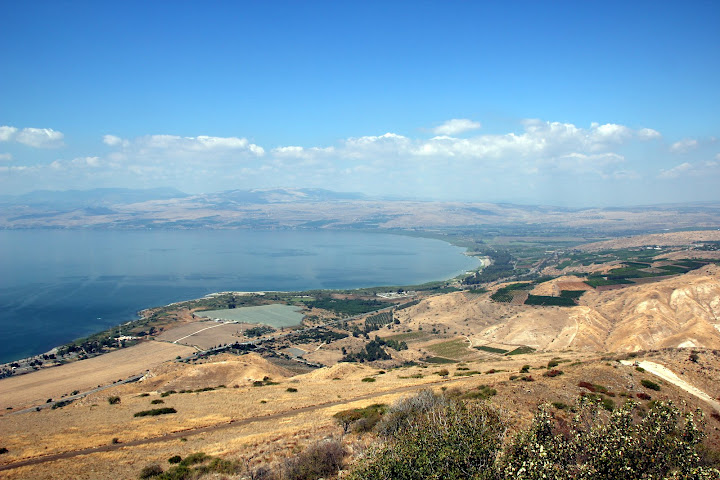 [Speaker Notes: False- just 1, The Kinneret]
True or false?
Israel has the highest number of university degrees per capita in the world
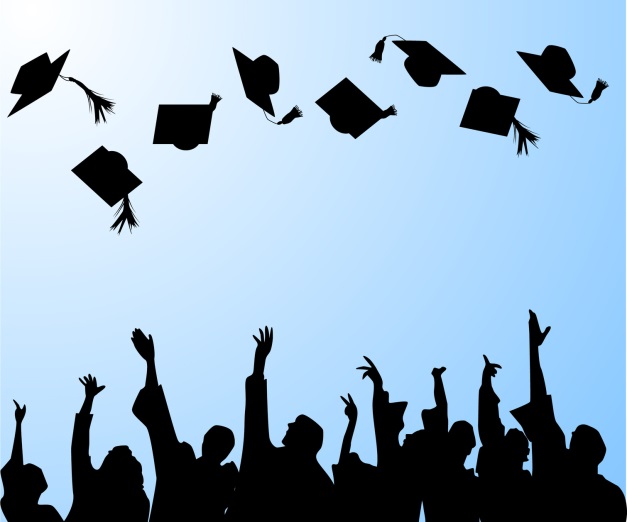 [Speaker Notes: true]
True or false?
The game monopoly was invented in Israel
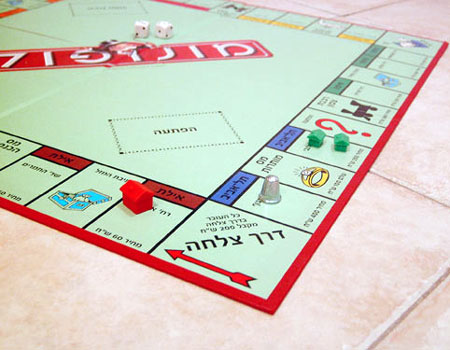 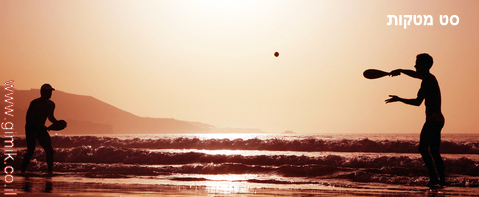 [Speaker Notes: False. It was invented in the States.
But matkot (kadima) was.]
True or false?
In the Negev, it is customary to watch camel races
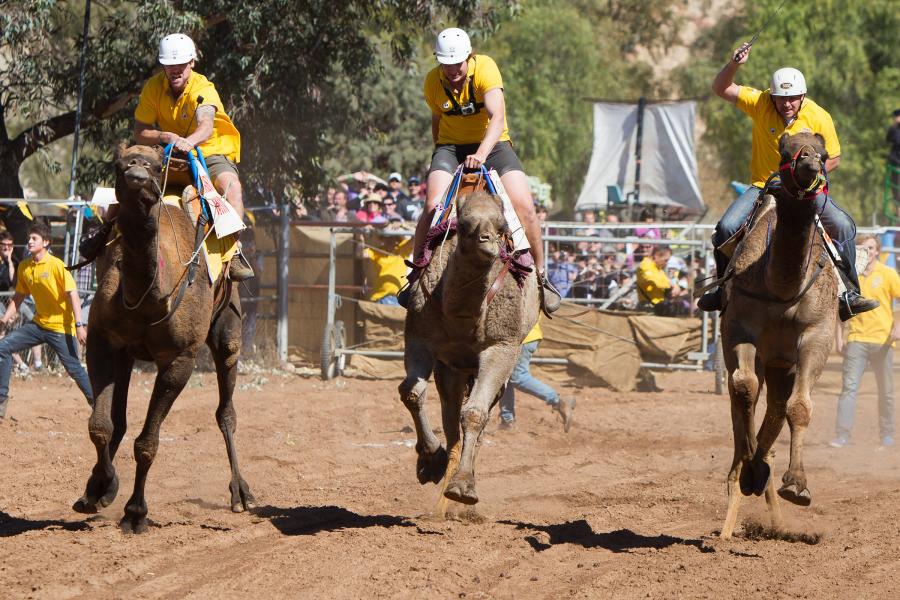 [Speaker Notes: False. It happens tho in akistan, Saudi Arabia, Egypt, Bahrain, Jordan, Qatar, United Arab Emirates, Oman, Australia, and Mongolia]
True or false?
Just like the Israeli flag, the lights of the pedestrian crossing are white and blue
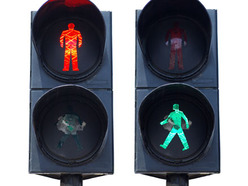 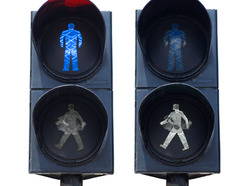 [Speaker Notes: false]
True or false?
The average Israeli consumes 17.5 pounds of hummus a year
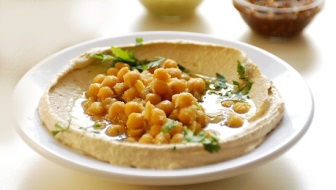 [Speaker Notes: True (8 kilos) according to:
http://www.haaretz.co.il/news/health/1.1008978]
True or false?
The currency in Israel is dollar
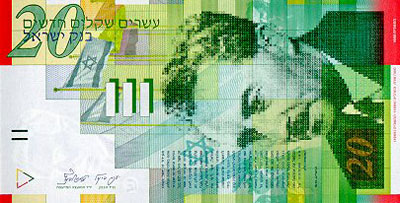 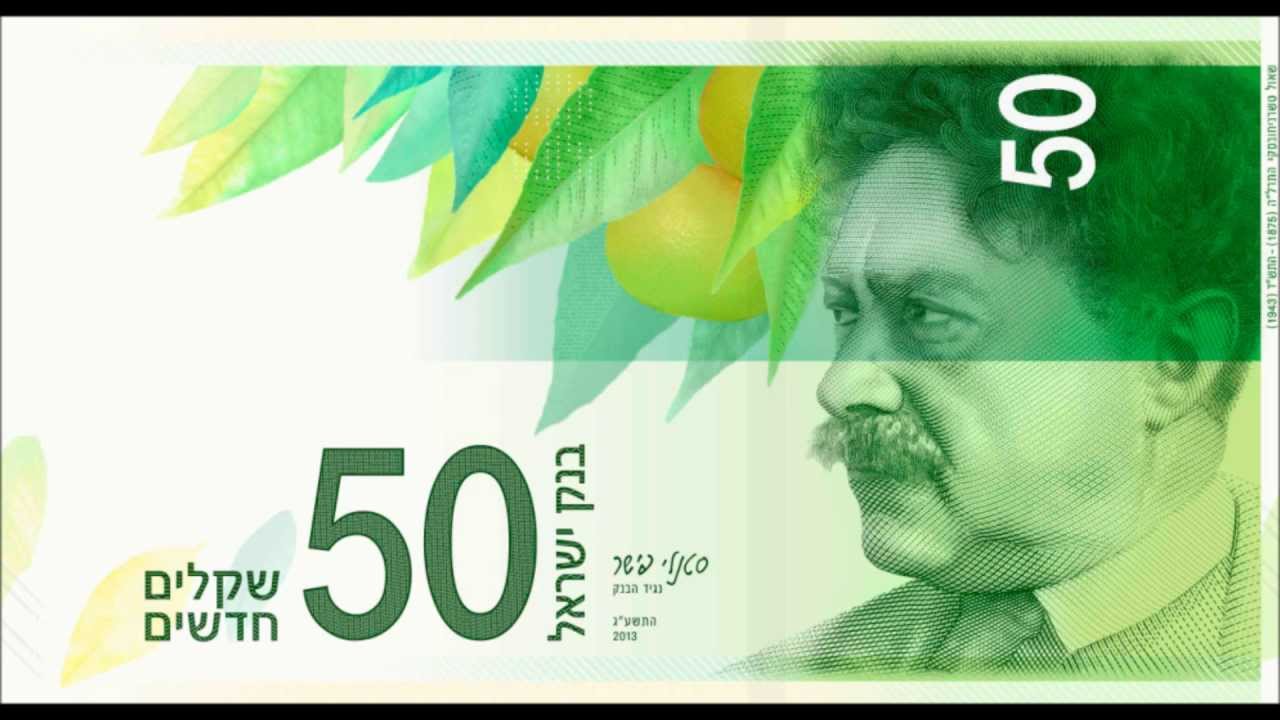 [Speaker Notes: False- shekel (we do have green bills)]
True or false?
Although television was commercially available in the 1920’s, it wasn’t until late 1960’s in Israel
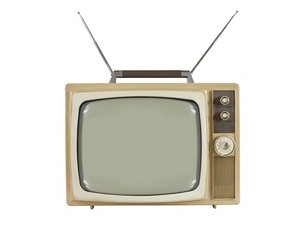 [Speaker Notes: True. FirstTV broadcast in Israel- 1968]
True or false?
An Israeli basketball team won last year’s European league
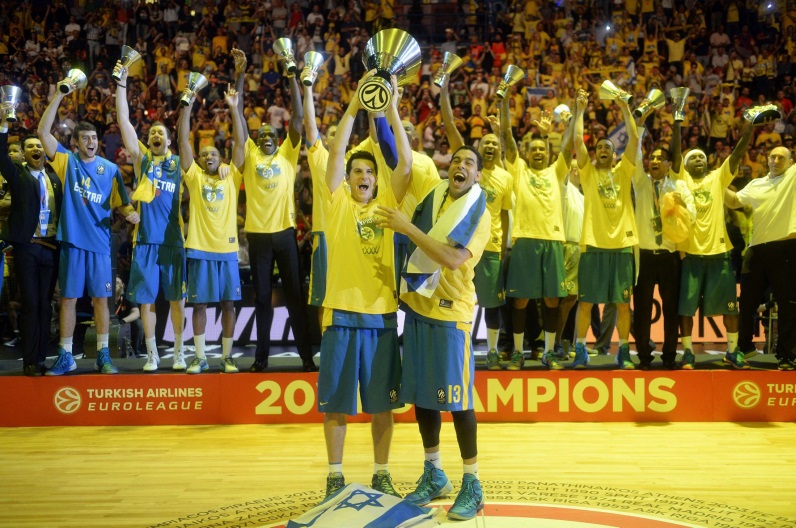 [Speaker Notes: True- Maccabi Tel Aviv]
True or false?
There were 3 Israeli astronauts throughout history
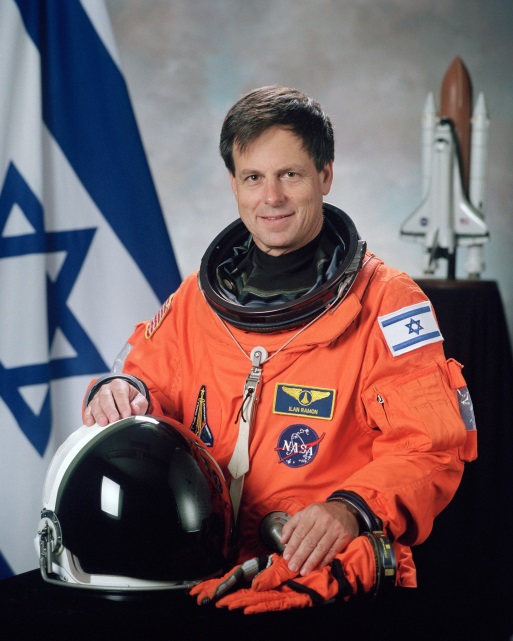 [Speaker Notes: False- there was only one- Ilan Ramon]
True or false?
Albert Einstein was offered to be Israel's president but he did not accept.
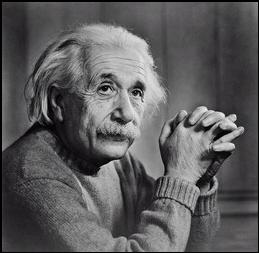 [Speaker Notes: true]
True or false?
No Israeli athletes have won Olympic gold medals
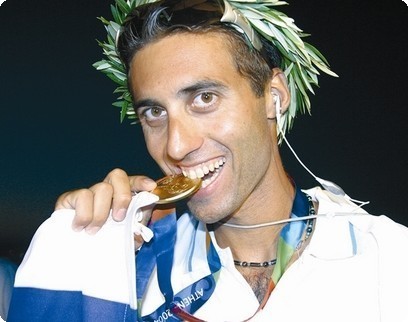 [Speaker Notes: False- but there’s only 1! (Gal friedman, wind surfing)]
True or false?
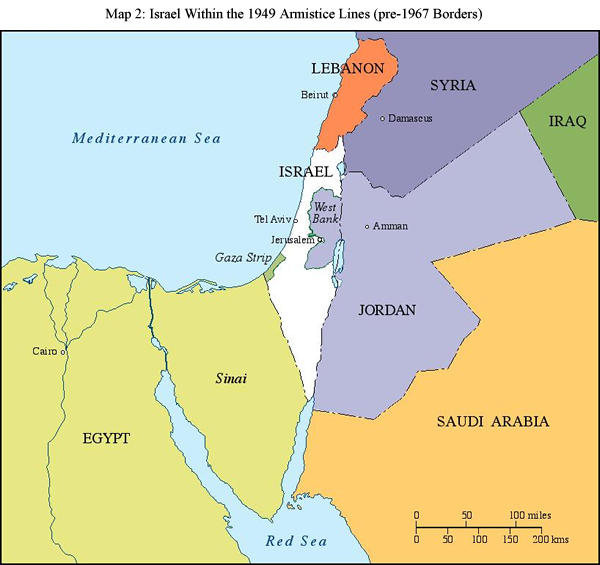 Israel has peace agreement with Lebanon
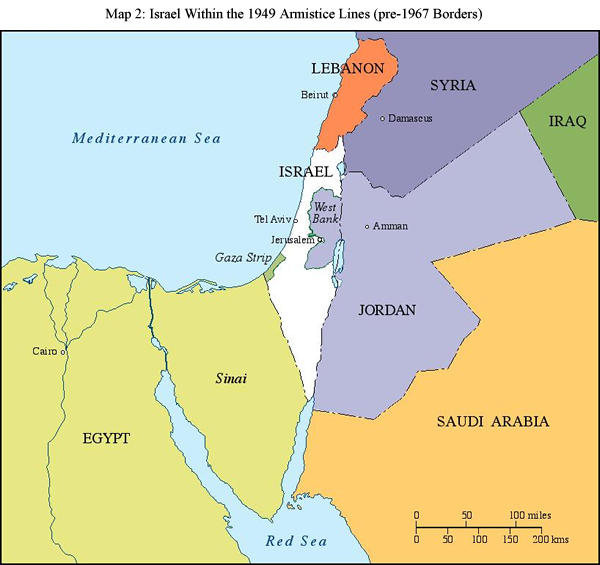 [Speaker Notes: False- Israel only have peace with Jordan and Egypt.]
True or false?
The USB is an Israeli invention
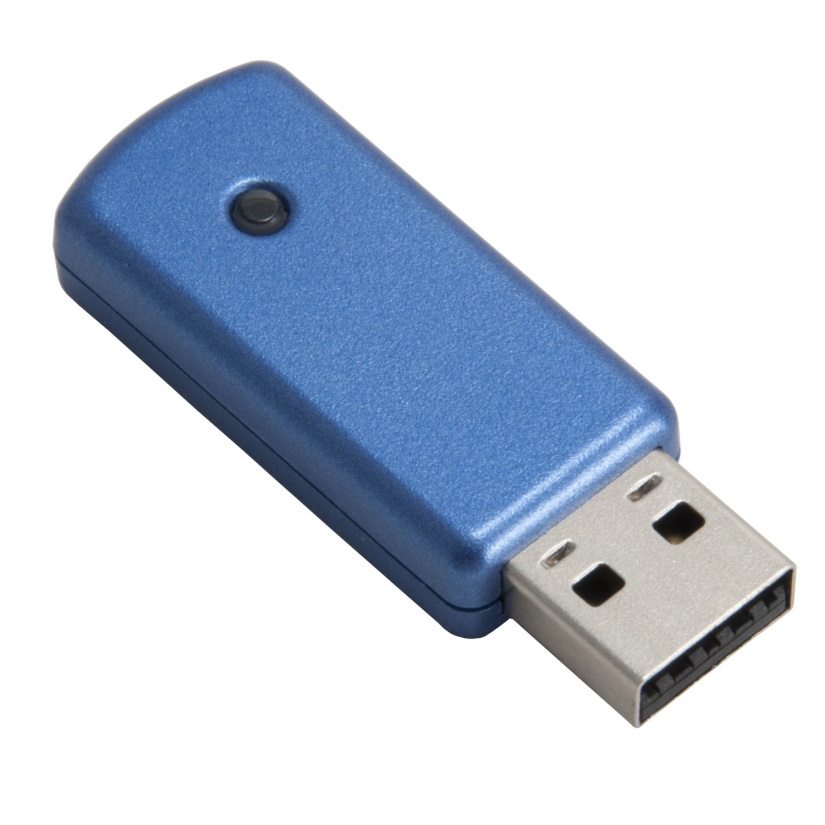 [Speaker Notes: true]
True or false?
In the IDF, women are not allowed to fight in direct combat
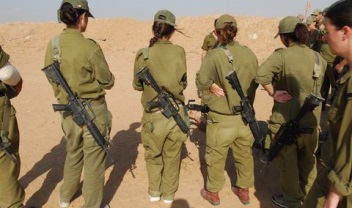 [Speaker Notes: false]
True or false?
There are Jews from Damascus, Syria
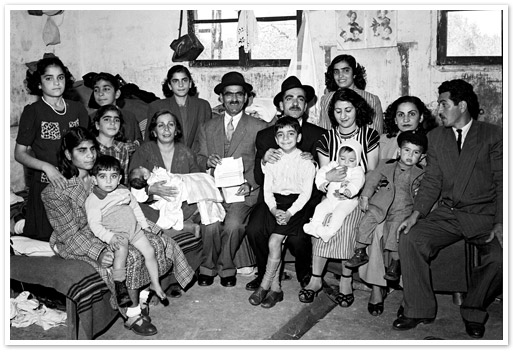 [Speaker Notes: True, most of them immigrated to Israel in the 1940s]
True or false?
Israel has the world's second highest supply of new books per capita
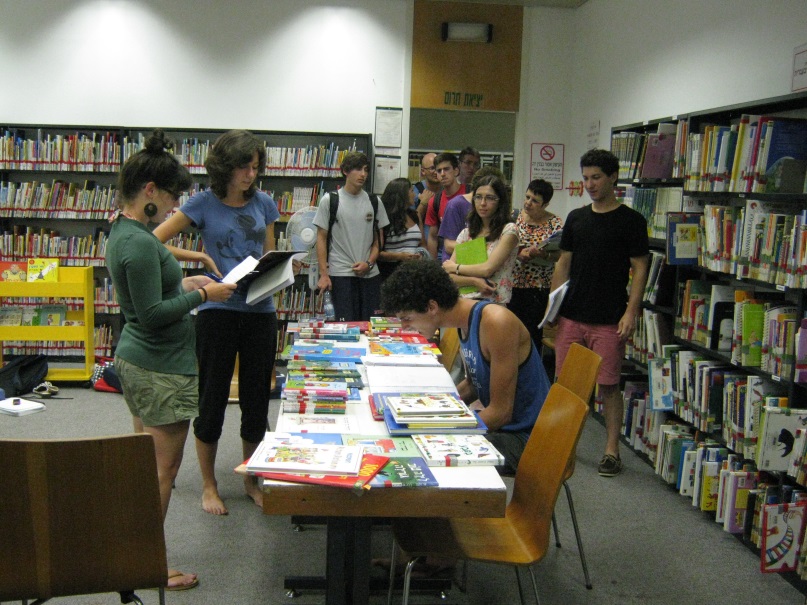 [Speaker Notes: true]